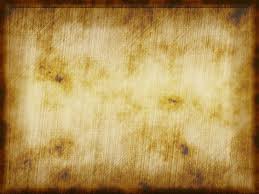 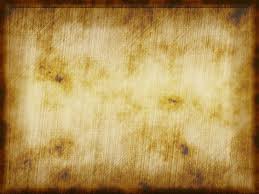 Acts… of the Holy Spirit
Chapter 1
The disciples were:
Convinced
Committed
Commissioned
Powerless
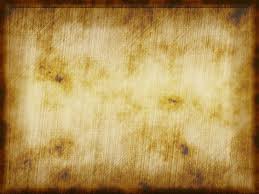 Acts of the Holy Spirit
2 
1When the day of Pentecost came,
they were all together in one place. 
2 Suddenly a sound like the blowing of a violent wind came from heaven and filled the whole house where they were sitting.
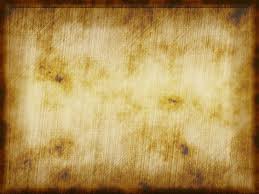 Acts of the Holy Spirit
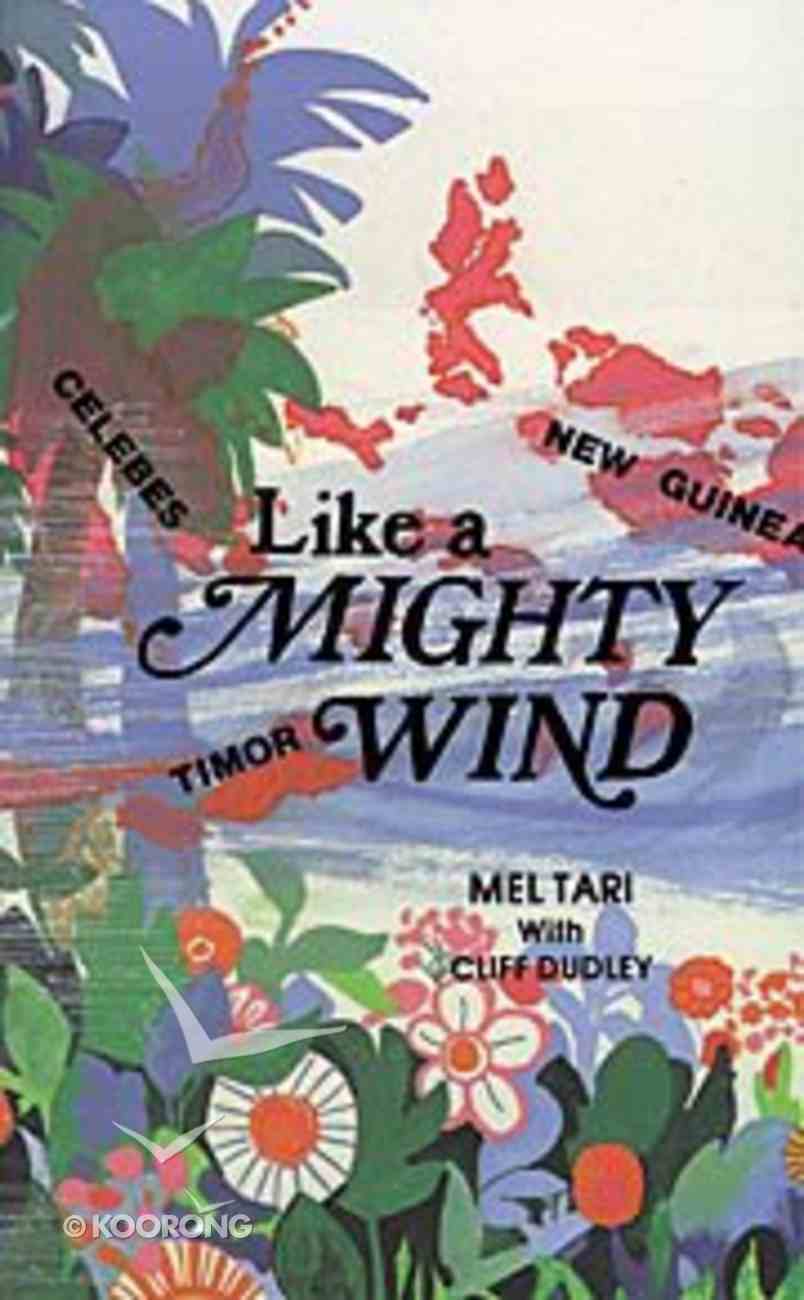 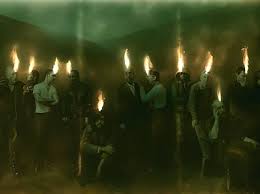 Acts of the Holy Spirit
3They saw what seemed to be tongues of fire 
that separated and came to rest on each of them. 4 All of them were filled with the Holy Spirit and began to speak in other tongues as the Spirit enabled them.
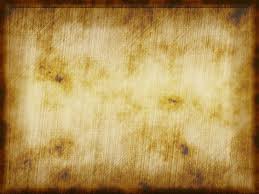 Acts of the Holy Spirit
5 Now there were staying in Jerusalem God-fearing Jews from every nation under heaven. 
6 When they heard this sound, a crowd came together in bewilderment, because each one heard their own language being spoken. 7 Utterly amazed, they asked: “Aren’t all these who are speaking Galileans?
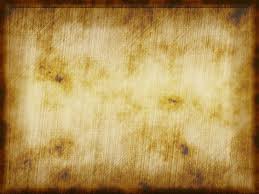 Acts of the Holy Spirit
8 Then how is it that each of us hears them in our native language? 9 Parthians, Medes and Elamites; residents of Mesopotamia, Judea and Cappadocia, Pontus and Asia, 10 Phrygia and Pamphylia, Egypt and the parts of Libya near Cyrene; visitors from Rome 11 (both Jews and converts to Judaism); Cretans and Arabs—we hear them declaring the wonders of God in our own tongues!”
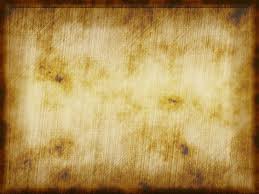 Acts of the Holy Spirit
12 Amazed and perplexed, they asked one another, “What does this mean?” 
13 Some, however, made fun of them and said, “They have had too much wine.”
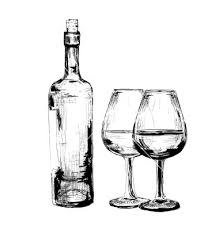 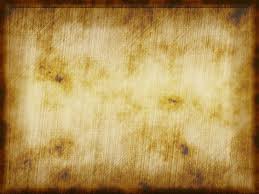 Acts of the Holy Spirit
14 Then Peter stood up with the Eleven, raised his voice and addressed the crowd: “Fellow Jews and all of you who live in Jerusalem, let me explain this to you; listen carefully to what I say. 
15 These people are not drunk, as you suppose. It’s only nine in the morning!
16 No, this is what was spoken by the prophet Joel:
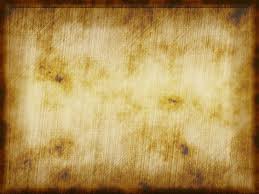 Acts of the Holy Spirit
God says,    I will pour out my Spirit on all people.Your sons and daughters will prophesy,    your young men will see visions,    your old men will dream dreams.18 Even on my servants, both men and women,    I will pour out my Spirit in those days, and they will prophesy.
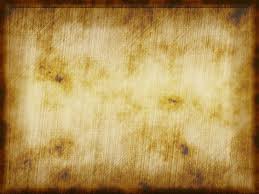 Acts of the Holy Spirit
19 I will show wonders in the heavens above    and signs on the earth below,    blood and fire and billows of smoke.20 The sun will be turned to darkness    and the moon to blood before the coming of the great and glorious day of the Lord.
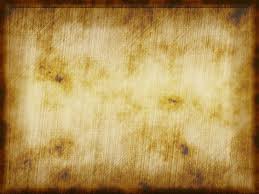 Acts of the Holy Spirit
21 And everyone who calls    on the name of the Lord will be saved.’
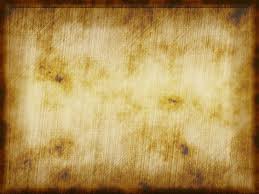 Acts of the Holy Spirit
22 “Fellow Israelites, listen to this: Jesus of Nazareth was a man accredited by God to you by miracles, wonders and signs, which God did among you through him, as you yourselves know. 23 This man was handed over to you by God’s deliberate plan and foreknowledge; and you, with the help of wicked men, put him to death by nailing him to the cross.
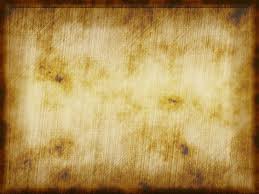 Acts of the Holy Spirit
24 But God raised him from the dead, freeing him from the agony of death, because it was impossible for death to keep its hold on him. 
25 David said about him: “‘I saw the Lord always before me.    Because he is at my right hand, I will not be shaken.26 Therefore my heart is glad and my tongue rejoices;    my body also will rest in hope,27 because you will not abandon me to the realm of the dead,    you will not let your holy one see decay.
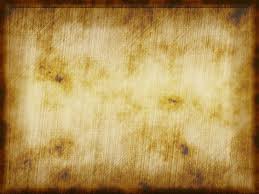 Acts of the Holy Spirit
28 You have made known to me the paths of life;    you will fill me with joy in your presence.’ 29 “Fellow Israelites, I can tell you confidently that the patriarch David died and was buried, and his tomb is here to this day.
30 But he was a prophet and knew that God had promised him on oath that he would place one of his descendants on his throne.
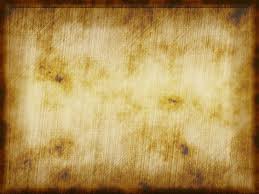 Acts of the Holy Spirit
31 Seeing what was to come, he spoke of the resurrection of the Messiah, that he was not abandoned to the realm of the dead, nor did his body see decay. 32 God has raised this Jesus to life, and we are all witnesses of it. 33 Exalted to the right hand of God, he has received from the Father the promised Holy Spirit and has poured out what you now see and hear.
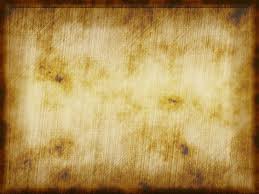 Acts of the Holy Spirit
34 For David did not ascend to heaven, and yet he said,
“‘The Lord said to my Lord:    “Sit at my right hand35 until I make your enemies    a footstool for your feet.”’
36 “Therefore let all Israel be assured of this: God has made this Jesus, whom you crucified, both Lord and Messiah.”
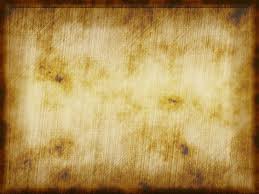 Acts of the Holy Spirit
37 When the people heard this, they were cut to the heart and said to Peter and the other apostles, “Brothers, what shall we do?”
38 Peter replied, “Repent and be baptized, every one of you, in the name of Jesus Christ for the forgiveness of your sins. 
And you will receive the gift of the Holy Spirit.
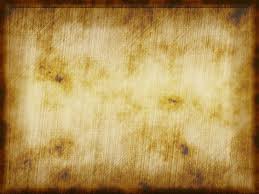 Acts of the Holy Spirit
39 The promise is for you and your children and for all who are far off—for all whom the Lord our God will call.”
40 With many other words he warned them; and he pleaded with them, “Save yourselves from this corrupt generation.”
41 Those who accepted his message were baptized, and about three thousand were added to their number that day.
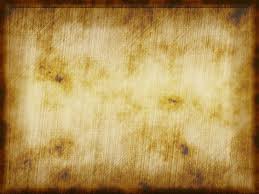 Acts of the Holy Spirit
On that day of Pentecost: 
1/ God Established an Ecclesia
	- Fire: Refining, Contagious 
	- Wind: Mysterious
	- Corporate
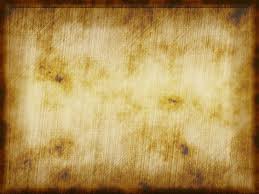 Acts of the Holy Spirit
On that day of Pentecost: 
1/ God Established an Ecclesia
2/ God Broke down barriers
	- Unity of the Spirit  Eph 4:3
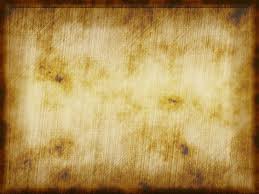 Acts of the Holy Spirit
On that day of Pentecost: 
1/ God Established an Ecclesia
2/ God Broke down barriers
3/ God empowered His people
	- Power to overcome sin & temptation
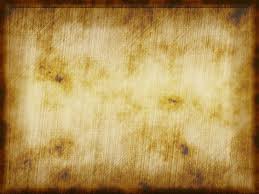 Acts of the Holy Spirit
On that day of Pentecost: 
1/ God Established an Ecclesia
2/ God Broke down barriers
3/ God empowered His people
4/ God made His people spiritually alive
- To worship, pray & understand Scripture
To exhibit the fruit of the Spirit
be Jesus witnesses
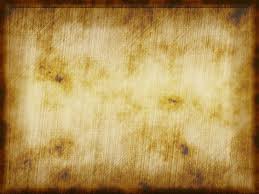 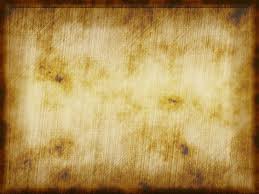